Inferring Synchronization under Limited Observability
Martin Vechev    Eran Yahav    Greta Yorsh
IBM T.J. Watson Research Center
Practical Synthesis for Concurrent Systems
Concurrent 
Memory Management
   (PLDI’06, PLDI’07,
    Vechev’s PhD Thesis’08)
Concurrent 
    Data Structures
         (PLDI’08)
Concurrency vs. Observability
                 (TACAS’09)
Lets suppose…
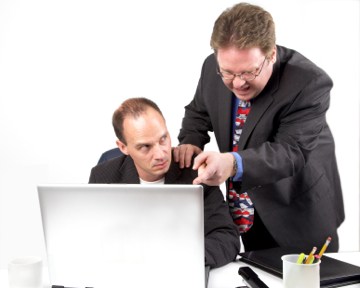 I want a concurrent set that is:

  correct 
  efficient  
  portable 

	    QUICKLY
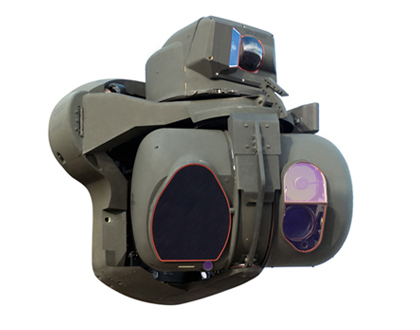 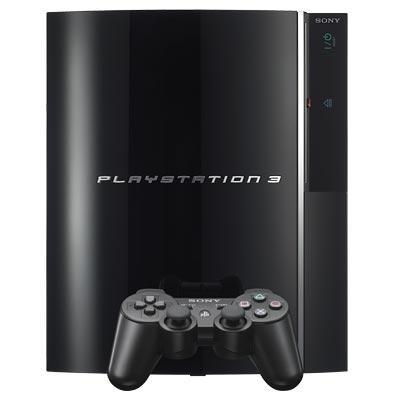 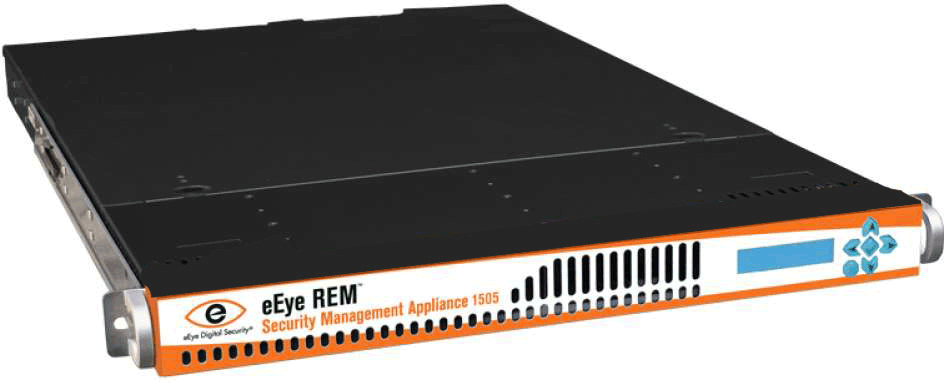 Now what…
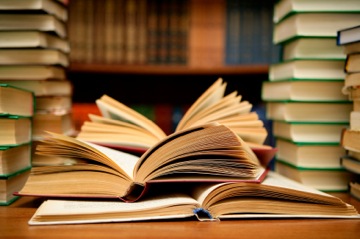 The result…
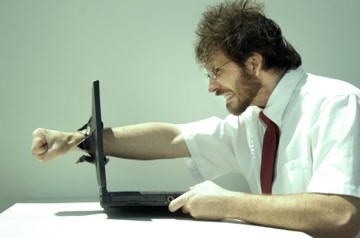 Harris
(DISC’01)
Heller et al.
(OPODIS’05)
Vechev & Yahav
(PLDI’08)
Maged
(PODC’02)
New Concurrent Set Algorithm
bool add(int key) {
 Entry *pred,*curr,*entry  
restart: 
 locate(pred,curr,key)                
 k = (curr->key == key) 
 if (k) return false
 entry = new Entry()
 entry->next = curr
 val=CAS(&pred->next,          	  curr,0,entry,0)
 if (val) goto restart
 return true
}
bool remove(int key) {
 Entry *pred,*curr,*r 
restart:                
 locate(pred,curr,key)                      
 k = (curr->key ≠ key) 
 if (k) return false
 <r,m> = curr->next
 lval=CAS(&curr->next, r,m,r,1)
 if (lval) goto restart
 pval=CAS(&pred->next, curr,0,r,0)
 if (pval) goto restart
 return true
}
The Good
 New algorithm
 Fine-grained synchronization (CAS)
The Bad
 Can you understand what it does?
 Can you show it is correct?
The Ugly
 How did you get it? 
 Anything repeatable?
 Any other similar algorithms?
bool contains(int key) {
 Entry *pred,*curr
 locate(pred,curr,key)
 k = (curr->key == key) 
 if (k) return false
 return true
}
Sequential Set Algorithm
bool add(int key){ 
 atomic
   Entry *pred,*curr,*entry                 
   locate(pred,curr,key);                      
   k = (curr->key == key) 
   if (k) return false
   entry = new Entry()
   entry->next = curr
   pred->next = entry
   return true
}
bool remove(int key){
 atomic
   Entry *pred,*curr,*r                 
   locate(pred,curr,key)                      
   k = (curr->key ≠ key) 
   if (k) return false
   r = curr->next
   pred->next = r
   return true
}
Understandable
 Proving correctness easier
bool contains(int key) {
 atomic
   Entry *pred,*curr
   locate(pred,curr,key)
   k = (curr->key == key) 
   if (k) return false
   return true
}
Sequential to Highly Concurrent
bool add(int key){ 
 atomic
   Entry *pred,*curr,*entry                 
   locate(pred,curr,key);                      
   k = (curr->key == key) 
   if (k) return false
   entry = new Entry()
   entry->next = curr
   pred->next = entry
   return true
}
bool add(int key) {
 Entry *pred,*curr,*entry                 
restart: 
 locate(pred,curr,key)                      
 k = (curr->key == key) 
 if (k) return false
 entry = new Entry()
 entry->next = curr
 val=CAS(&pred->next,curr,0,entry,0)
 if (val) goto restart
 return true
}
???
bool remove(int key){
 atomic
   Entry *pred,*curr,*r                 
   locate(pred,curr,key)                      
   k = (curr->key ≠ key) 
   if (k) return false
   r = curr->next
   pred->next = r
   return true
}
bool remove(int key) {
 Entry *pred,*curr,*r 
restart:                
 locate(pred,curr,key)                      
 k = (curr->key ≠ key) 
 if (k) return false
 <r,m> = curr->next
 lval=CAS(&curr->next, r,m,r,1)
 if (lval) goto restart
 pval=CAS(&pred->next,curr,0,r,0)
 if (pval) goto restart
 return true
}
Concurrent Objects Constructions Today
Expert Design
Manual
Effort
Fine-grained
     STM
This Work
Naïve
STM
Goal
Sequential
Performance
Atomicity Reduction: Transformations
Removing 
redundant atomicity
s1
s2
s3
s4
s1
s2
s3
s4
s2
s1
s3
s4
Reordering statements
s1
s2
s3
s4
read
Optimistic concurrency
read
update
If (validate) 
  update
else 
  restart
Add Observability
(synchronization meta-data)
s1
If (t > 0)
  s2
s3
s4
s3
s4
s1
s2
A journey from a sequential algorithmto efficient concurrent algorithms
Sequential
Schema
Correct Algorithm
Existing Algorithm
New Algorithm
Priority Queue
…
…
Stack
DCAS
CAS
DCAS
CAS
with LOCKS
CAS/DCAS
Trieber
 Stack
Michael
 (PODC’02)
Heller et al.
(OPODIS’05)
Inferring Synchronization under Limited Observability
Martin Vechev    Eran Yahav    Greta Yorsh
IBM T.J. Watson Research Center
High Level Setting
Process 1
Process 2
Process 3
High Level Setting
Process 1
Process 2
Process 3
High Level Setting
Process 1
Process 2
Process 3
High Level Setting
Process 1
Process 2
Process 3
Challenge
Process 1
Process 2
Process 3
How to synchronize processes to achieve correctness and good performance?
This Work
Assist the programmer by automatically inferring                
               correct  and  efficient synchronization
Synchronization Primitives
Semaphores 
Monitors 
Conditional critical region (CCR)
Fine grained (e.g., CAS)
Locks
....
Conditional Critical Regions
Syntax of CCR




Synchronization code 
guard can observe the program state 
guard does not modify program state
guard  stmt
High Level Setting
Process 1
Process 2
Process 3
CCR Setting
Process 1
Process 2
Process 3
s1;s2;
s5;
s7;
s3;s4;
s6;

Specification:
Permissibility

Cost as a language of CCR guards
Maximal Permissibility
Given a language LG, specification S and program A, program B is maximally permissive, if:

B satisfies S

B is obtained from A by adding guards from LG

Cannot obtain a program C that is correct and more permissive than B from A via LG
if B   C then C does not satisfy S
Contributions
Two Algorithms  to infer CCR guards
Greedy
Exhaustive

Guarantee maximal permissiveness
Greedy: under some conditions
Exhaustive: always

 Implementation in SPIN
prototype, examples
This Work
Process 1
Process 2
Process 3
s1;s2;
s5;
s7;
s3;s4;
s6;
Cost:
Specification:
Language of Guards
Safety, No Stuck States
Automatic Inference of Guards
Correct and Maximally Permissive

Process 1
Process 2
Process 3
s5;
g2s7;
g1 s1;s2;
s3;s4;
s6;
[Speaker Notes: Spec is a global invariant.]
Inference Algorithm
Build transition system of input program and specification

Remove a (minimal) set of transitions  such that the result satisfies the specification

Implement  resulting transition system as program by strengthening guards of CCRs in the program
Inference Algorithm
GREEDY(P : Program) : Program {
R = ∅
while (true) {
    ts = < States , Transitions \ R, Init >
    if valid(ts) return implement(P,R)
    B = cut-transitions(ts)
    if B = ∅ abort “cannot find valid synchronization”
    select a transition t ∈ B
         R = R ∪ equiv(t)
 }
}
[Speaker Notes: only explaining cut-trans here, not equiv (later)]
Example Language: Observability
Obs: Variables that can be read by CCR guards

LE(Obs): language of boolean combinations of equalities between variables in Obs and constants

 Example:  
   Obs: {x, y, z}
 	Guard Expression in LE(Obs):    (x!=1 || y!=0 || z!=0)
[Speaker Notes: the number of shared variables accessed atomically]
Example: Full Observability
Process 1
Process 2
Process 3
x=z+1;
y=x+1;
z=y+1;
Cost:
Specification:
! (y = 2 && z = 1)
 No Stuck States
LE( { x, y, z } )
Automatic Inference of Guards
[Speaker Notes: Spec is a global invariant.]
Build Transition System
PC2
PC1
PC3
s,s,s0,0,0
s,s,s0,0,0
z=y+1
y=x+1
Z
Y
X
x=z+1
legend
e,s,s1,0,0
s,e,s0,1,0
s,s,e0,0,1
y=x+1
z=y+1
z=y+1
y=x+1
x=z+1
x=z+1
e,e,s1,2,0
e,s,e1,0,1
e,e,s1,1,0
s,e,e0,1,2
e,s,e2,0,1
s,e,e0,1,1
y=x+1
y=x+1
z=y+1
x=z+1
x=z+1
z=y+1
e,e,e1,2,3
e,e,e1,2,1
e,e,e1,1,2
e,e,e3,1,2
e,e,e,2,3,1
e,e,e2,1,1
[Speaker Notes: Say what are the contents of the circles.]
Select Transitions to Remove
s,s,s0,0,0
z=y+1
y=x+1
x=z+1
e,s,s1,0,0
s,e,s0,1,0
s,s,e0,0,1
y=x+1
z=y+1
z=y+1
y=x+1
x=z+1
x=z+1
e,e,s1,2,0
e,s,e1,0,1
e,e,s1,1,0
s,e,e0,1,2
e,s,e2,0,1
s,e,e0,1,1
y=x+1
y=x+1
z=y+1
x=z+1
x=z+1
z=y+1
e,e,e1,2,3
e,e,e1,2,1
e,e,e1,1,2
e,e,e3,1,2
e,e,e,2,3,1
e,e,e2,1,1
Build Transition System
s,s,s0,0,0
x!=1 || y!=0 || z!=0 
z=y+1
y=x+1
x=z+1
e,s,s1,0,0
s,e,s0,1,0
s,s,e0,0,1
x!=1 || y!=0 || z!=0 
y=x+1
z=y+1
z=y+1
y=x+1
x=z+1
x=z+1
e,e,s1,2,0
e,s,e1,0,1
e,e,s1,1,0
s,e,e0,1,2
e,s,e2,0,1
s,e,e0,1,1
x!=1 || y!=0 || z!=0 
x!=1 || y!=0 || z!=0 
y=x+1
y=x+1
z=y+1
x=z+1
x=z+1
z=y+1
e,e,e1,2,3
e,e,e1,2,1
e,e,e1,1,2
e,e,e3,1,2
e,e,e,2,3,1
e,e,e2,1,1

Correct and Maximally Permissive
Process 1
Process 2
Process 3
(x!=1 || y!=0 || z!=0)z=y+1;
x=z+1;
y=x+1;
Example: Full Observability
Process 1
Process 2
Process 3
x=z+1;
y=x+1;
z=y+1;
Cost:
Specification:
! (y = 2 && z = 1)
 No Stuck States
LE( { x, y, z } )
Automatic Inference of Guards
[Speaker Notes: Spec is a global invariant.]
Example: Limited Observability
Process 1
Process 2
Process 3
x=z+1;
y=x+1;
z=y+1;
Cost:
Specification:
! (y = 2 && z = 1)
 No Stuck States
LE( { x,  , z } )
Automatic Inference of Guards
[Speaker Notes: Spec is a global invariant.]
Build Transition System
s,s,s0,0,0
z=y+1
y=x+1
x=z+1
e,s,s1,0,0
s,e,s0,1,0
s,s,e0,0,1
y=x+1
z=y+1
z=y+1
y=x+1
x=z+1
x=z+1
e,e,s1,2,0
e,s,e1,0,1
e,e,s1,1,0
s,e,e0,1,2
e,s,e2,0,1
s,e,e0,1,1
y=x+1
y=x+1
z=y+1
x=z+1
x=z+1
z=y+1
e,e,e1,2,3
e,e,e1,2,1
e,e,e1,1,2
e,e,e3,1,2
e,e,e,2,3,1
e,e,e2,1,1
Build Transition System
s,s,s0,0,0
z=y+1
y=x+1
x=z+1
e,s,s1,0,0
s,e,s0,1,0
s,s,e0,0,1
y=x+1
z=y+1
z=y+1
y=x+1
x=z+1
x=z+1
e,e,s1,2,0
e,s,e1,0,1
e,e,s1,1,0
s,e,e0,1,2
e,s,e2,0,1
s,e,e0,1,1
y=x+1
y=x+1
z=y+1
x=z+1
x=z+1
z=y+1
e,e,e1,2,3
e,e,e1,2,1
e,e,e1,1,2
e,e,e3,1,2
e,e,e,2,3,1
e,e,e2,1,1
Select transition to remove
s,s,s0,0,0
z=y+1
y=x+1
x=z+1
e,s,s1,0,0
s,e,s0,1,0
s,s,e0,0,1
y=x+1
z=y+1
z=y+1
y=x+1
x=z+1
x=z+1
e,e,s1,2,0
e,s,e1,0,1
e,e,s1,1,0
s,e,e0,1,2
e,s,e2,0,1
s,e,e0,1,1
y=x+1
y=x+1
z=y+1
x=z+1
x=z+1
z=y+1
e,e,e1,2,3
e,e,e1,2,1
e,e,e1,1,2
e,e,e3,1,2
e,e,e,2,3,1
e,e,e2,1,1
Select All Equivalent Transitions
s,s,s0,0,0
z=y+1
y=x+1
x=z+1
e,s,s1,0,0
s,e,s0,1,0
s,s,e0,0,1
y=x+1
z=y+1
z=y+1
y=x+1
x=z+1
x=z+1
e,e,s1,2,0
e,s,e1,0,1
e,e,s1,1,0
s,e,e0,1,2
e,s,e2,0,1
s,e,e0,1,1
y=x+1
y=x+1
z=y+1
x=z+1
x=z+1
z=y+1
e,e,e1,2,3
e,e,e1,2,1
e,e,e1,1,2
e,e,e3,1,2
e,e,e,2,3,1
e,e,e2,1,1
Implementability
Build Transition System
s,s,s0,0,0
x!=1 || z!=0 
z=y+1
y=x+1
x=z+1
e,s,s1,0,0
s,e,s0,1,0
s,s,e0,0,1
x!=1 || z!=0 
x!=1 || z!=0 
y=x+1
z=y+1
z=y+1
y=x+1
x=z+1
x=z+1
e,e,s1,2,0
e,s,e1,0,1
e,e,s1,1,0
s,e,e0,1,2
e,s,e2,0,1
s,e,e0,1,1
x!=1 || z!=0 
y=x+1
y=x+1
z=y+1
x=z+1
x=z+1
z=y+1
e,e,e1,2,3
e,e,e1,2,1
e,e,e1,1,2
e,e,e3,1,2
e,e,e,2,3,1
e,e,e2,1,1
Side-effects
Select transitions to remove
s,s,s0,0,0
x!=1 || z!=0 
z=y+1
y=x+1
x=z+1
e,s,s1,0,0
s,e,s0,1,0
s,s,e0,0,1
x!=1 || z!=0 
x!=1 || z!=0 
y=x+1
z=y+1
z=y+1
y=x+1
x=z+1
x=z+1
e,e,s1,2,0
e,s,e1,0,1
e,e,s1,1,0
s,e,e0,1,2
e,s,e2,0,1
s,e,e0,1,1
x!=1 || z!=0 
y=x+1
y=x+1
z=y+1
x=z+1
x=z+1
z=y+1
e,e,e1,2,3
e,e,e1,2,1
e,e,e1,1,2
e,e,e3,1,2
e,e,e,2,3,1
e,e,e2,1,1
Build Transition System
s,s,s0,0,0
x!=1 || z!=0 
x!=0 || z!=0
z=y+1
y=x+1
x=z+1
e,s,s1,0,0
s,e,s0,1,0
s,s,e0,0,1
x!=1 || z!=0 
x!=1 || z!=0 
y=x+1
x!=0|| z!=0
z=y+1
z=y+1
x!=0 || z!=0
y=x+1
x=z+1
x=z+1
e,e,31,2,0
e,2,e1,0,1
e,e,31,1,0
s,e,e0,1,2
e,s,e2,0,1
s,e,e0,1,1
x!=0 || z!=0
x!=1 || z!=0 
x!=1 || z!=0 
x!=0 || z!=0
y=x+1
y=x+1
z=y+1
x=z+1
x=z+1
z=y+1
e,e,e1,2,3
e,e,e1,2,1
e,e,e1,1,2
e,e,e3,1,2
e,e,e,2,3,1
e,e,e2,1,1

Correct and Maximally Permissive
Example: Limited Observability
Process 1
Process 2
Process 3
x=z+1;
y=x+1;
z=y+1;
Cost:
Specification:
! (y = 2 && z = 1)
 No Stuck States
LE( { x,  , z } )
Automatic Inference of Guards
Process 1
Process 2
Process 3
y=x+1;
(x!=1 || z!=0)z=y+1;
(x!=0 || z!=0)x=z+1;
Inference Algorithms
Greedy algorithm
Resulting program satisfies the specification
No side-effects guarantees maximal permissiveness
Experience: maximally permissive with side-effects
Polynomial


Exhaustive algorithm
Resulting program satisfies the specification
Maximally permissive 
Exponential
43
Implementation
Prototype
Greedy algorithm
Using SPIN


Examples 
Dining philosophers 
Asynchronous counters
Race correction
44
Remarks
Transition system vs. program
Infinite Transition System
Preliminary Work
Finite state abstraction 
Same algorithm
Conservatively eliminate potentially stuck states
Cannot guarantee maximally permissive

Future Work
Refine when state becomes potentially stuck
Specialized abstractions for stuckness
Related to abstractions for termination
46
Summary
Algorithms for CCR guard inferences

 Greedy (polynomial) and Exhaustive (exponential)

 Produce maximally permissive programs

 Parametric on User-specified Cost

 Deals with side effects and implementability
47
Related Work
Recovery and predication mechanisms
STM, Isolator, Tolerace

Synthesis from temporal specification


Game theory
Memoryless winning strategy for Buchi games
48
Ongoing and Future Work
Conditions for maximal permissiveness of greedy


Infer other synchronization mechanisms
meta-data,  atomic sections,  non-blocking


Abstraction for stuck states
49
Invited Questions
Why can’t I enumerate all the expressions of the language and call the checker externally?

How come the complexity is exponential, we know its double-exp ?

You say its NP-hard and then you say its polynomial, how come ?

Can you always give strongest guard for a given language and a state?
BACKUP